Improving engagement with/responses to child victimsD/Sgt Jarryd DunbarAustralian Federal PoliceNSW Joint Anti Child Exploitation Team
Picture of victimisation
According to the 2017 Cambodia Violence Against Children Survey (CVAS):
15% (F) & 13% (M) – 13-17yo – Experienced physical violence.
3% (F) & 1 % (M) – 13-17 – Experienced sexual violence 

Equates to 236,000 children between 13-17 experiencing at least one incident of sexual violence.

As most children don’t report sexual abuse, these figures represent the tip on the iceberg.
[Speaker Notes: Child population in Cambodia is approximately 5.9 million.

According to the Cambodia Violence Against Children Survey (CVAS):
53 per cent of females and 54 per cent of males aged 18–24 reported at least one incident of physical violence prior to age 18. 
Among 13–17 year-olds experiencing physical violence within the past 12 months, 15 per cent were girls and 13 per cent boys
4 per cent of females and 6 per cent of males aged 18–24 reported any type of sexual violence prior to age 18. 
Among those aged 13–17, 3 per cent of girls and less than 1 per cent of boys reported incidents of sexual violence in the previous 12 months (equates to 236,000 children experiencing sexual violence in 2017). 

Harmful sexual behaviours of children in Cambodia and globally is a significant aspect of sexual violence against children and was defined in the CVAS as: ‘Sexual behaviours expressed by children and young people under the age of 18 that are developmentally inappropriate, may be harmful towards self or others and/or be abusive towards another child, young person or adult’. According to the CVAS:
More than 1 in 20 (5.5 per cent) girls and boys aged 13 to 17 years reported at least one type of sexual abuse
Among those who had sexual intercourse as a child, 1 in 4 females (24.2 per cent) and 1 in 11 males (8.9 per cent) aged 18 to 24 reported that the first incident of sexual intercourse was unwanted
Almost 1 in 10 females and males aged 13 to 17 years experienced non-contact sexual violence
Rape constitutes 75 per cent of the violent offences against women and children reported to the police

Both the Violence Against Children Survey and the Cambodia Demographic and Health Survey (CDHS) suggest: 
the majority of perpetrators of violence against children are known to victims and come from their own families or communities. 
Of the 13- to 17-year-olds who reported sexual violence prior to age 18, the most common perpetrators of the first incident were friends (for girls) or family members (for boys) 
The average age at which 18- to 24-year-olds first experienced sexual violence prior to age 18 was 15 for females and 10 for males.]
Action Plan
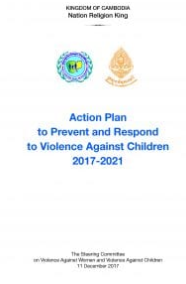 [Speaker Notes: Action Plan to Prevent and Respond to Violence Against Children 2017-2021 aims to:
Develop Cambodia’s child protection system into a strong framework for comprehensive and proactive interventions that prevents girls and boys from exposure to violence and responds holistically when violence does occur.
In services, to move Cambodia towards a fully integrated coordinated multi-sectoral child protection approach with key actors collaborating and cooperating to provide better child-friendly, survivor-centred and inclusive interventions.
To move Cambodia from developing basic laws and policies to strengthening the understanding, implementation and enforcement of these laws and policies at the national and sub-national levels. 
Implement a comprehensive data collection system will be developed and implemented to monitor and evaluate the Action Plan.

The key strategic areas of the action plan are (provide in hand out which includes outcome measures):
Coordination and Cooperation
To reduce violence against children through a multi-sectoral institutional framework for child protection, coordinating primary prevention and response strategies with ministries and institutions targeting key actors and settings for positive change.
Primary Prevention
To reduce violence against children in the home, schools, communities and in the media through a multi-sectoral coordinated primary prevention strategy with ministries and institutions targeting key actors and sectors for positive change.
Multi-Sectoral Child Protection Response
To respond to violence against children by strengthening capacity of social service providers (health, education, justice, and child protection) to provide quality services that protect girls and boys who have experienced, witnessed, or are at risk of violence.
Law and Policy Formulation
To reduce violence against children by strengthening legislative and policy frameworks to prevent and protect children against all forms of violence, abuse, and neglect.
Monitoring and Evaluation
To reduce violence against children by developing a comprehensive system for data collection and monitoring, evaluation, and reporting on violence experienced by children in Cambodia.]
Victim Reporting
Why are victims of child sexual exploitation reluctant to report abuse?
Age
Culture of silence / Victim shaming
Financial motivations
Familial connections
Misunderstanding of normal sexual behaviour
Unable to comprehend the ramifications of sexual abuse;
Fear of reprisal from the offender or facilitator; and
Perceived lack of protection by law enforcement.
[Speaker Notes: Ask: 
What stops a victim of child sexual exploitation reporting the abuse to law enforcement?

Answer:
Children of all ages are victims of child sexual abuse. Those that are very young may not have the capacity to report the matter to Police, or understand that they are a victim in the first place. They may also fear informing their parents as the offender often instils an element of guilt in the child (whereby they feel responsible for their own victimisation)
Victim’s and their families prefer to remain silent due to the shame and disgrace associated with sexual exploitation;
(The potential for monetary compensation from the offender may exceed any financial compensation a court may provide;
Familial connections with the offender or those facilitating the exploitation (family);
Lack of understanding of what considered to be normal sexual behaviour or long-term ramifications of sexual abuse;
Fear of reprisal from the offender or the facilitator and a perceived lack of protection by law enforcement;
fear of not being believed;
feelings of embarrassment, shame and self-blame; and/or
for males specifically: fears of stigmatisation, being labeled a victim or being labeled homosexual]
Victim Centered Approach
IMPROVING POLICE RESPONSES 
TO CHILD VICTIMS
[Speaker Notes: REMIND:  Acknowledge that police are usually well-trained to manage criminals/offenders.  But, often we have less training in working with victims (this is the situation in SE Asia).

Explain that in order to improve our investigations, we need to improve the way that we identify and conduct investigations when the victims are children.

Explain we now have best practice models from around the world which serve as valuable examples for improving our own approaches.]
Victim Centered Approach
What is a victim-centered approach?
Consider the victim first;
Prioritise the victim’s safety, privacy, well-being;
Recognise victims are not responsible;
Understand the impact of victim trauma and how it affects victim behaviour;
Limit the times a victim has to recall the event;
Acknowledge and respect the victims’ input into the criminal justice process; and
Ensure victims are kept up-to-date at every step of the criminal justice process.
[Speaker Notes: Ask:
What is a victim-centered approach?

Answer:
Prioritising the safety, privacy and well-being of the victim.
Recognising that victims are never responsible for the crimes committed against them and that offenders are always responsible for their crimes.
Understanding the impact of victim trauma and how it affects victim behavior.
Limiting the number of times a victim has to talk about the assault. Before the detailed investigative interview is conducted, first-responding officers and detectives should ask only the minimum number of questions to determine the nature of the allegation, provide medical treatment, and secure any evidence, witnesses, and suspects.
Acknowledging and respecting victims’ input into the criminal justice response.
Ensuring victims are kept up-to-date at every step in the criminal justice process.
Maintaining victims’ privacy and confidentiality.
Developing and providing training so that detectives are adequately prepared in responding to victims.

Investigators working with child victims in particular should at all times adopt the victim-centered approach and respond with sensitivity and professionalism. This should be irrespective of their age, socio-economic status, mental and/or physical challenges, cultural background, sexual behaviour or substance abuse. Investigators must treat each victim with compassion, professionalism and leave their personal values, morals and opinions at the door.]
Victim Protection
What is victim protection?
Upholding the victims’ human rights.
Avoiding ongoing exploitation and preventing re-victimisation.


Protecting victims must be a priority in the criminal justice process.
[Speaker Notes: Ask:
What is victim protection?

Answer:
Australia and Cambodia have an obligation to protect victims as part of their international obligations (UN Convention on the Rights of the Child).
Ensures the upholding of the victims human rights.
Essential to putting an end to on-going exploitation, facilitating recovery from exploitation and preventing re-victimisation.
Protection of victims should be a cornerstone of an effective and impartial criminal justice process.

Cambodia’s legal and policy framework for prevention of violence against children began with the ratification of the United Nations Convention on the Rights of the Child (UNCRC) in 1992 and continued with the ratification of other key international children’s rights conventions, including: 
the United Nations Convention on the Rights of Persons with Disabilities; and 
the United Nations Declaration on the Rights of Indigenous People. 
Additionally, Articles 31 and 48 of the Cambodian Constitution require the State to recognize and respect human rights conventions and recognize the rights of children as
stipulated in the UNCRC, particularly the right to: 
Life;
Education; and
freedom from economic or sexual exploitation.]
3 Stages of Victim Protection
Initial Protection:
Addresses the immediate needs and concerns of the victim.
Protection through the criminal justice process:
Pre-trial, during trial process and post-trial; and
Includes measures to protect victims from threats/retaliation.
Sustainable protection solutions:
To help victims regain autonomy and to empower them to integrate/reintegrate into society; and
Addresses physical and psychological rehabilitation.
[Speaker Notes: Initial Protection:
Addresses the immediate needs and concerns of the victim.
Prevention of re-victimisation
Removal of the offender
Provision of support services
Protection through the criminal justice process:
Pre-trial, during trial process and post-trial
Inclusion in the entire process
Explaining the process and what is expected of the victim
Includes measures to protect victims from threats/retaliation
Ensuring the safety, identity and privacy of the victim is maintained
Ensuring victim evidence can be provided while limiting re-victimisation
Sustainable protection solutions:
To help victims regain autonomy and empower to integrate/reintegrate into society
Will be dependant on the nature of the relationship between the offender and the victim (eg: familial connection)
Will be dependant on the victims age
Addresses physical and psychological rehabilitation
Ensure ongoing support networks are available to the victim]
Stage 1 - Initial Protection
Focuses on the immediate needs and concerns of the victim. 
Protection measures at this stage should include:
access to basic needs;
Protection; 
medical attention; 
legal and migration advice; and 
communication with family (if safe).  	
Victims presumed to be children should be referred immediately to child protection authorities.
[Speaker Notes: From your perspective, it is likely that you will have the most involvement at the initial protection stage of victim protection.

This stage focusses on the immediate needs and concerns of the victim, once a person is identified – or suspected to be – a victim of child sexual exploitation.

These include:
Privacy, safety and security 
Access to basic needs such as food, clothing and safe accommodation
Communication with family (where safe to do so).
Urgent medical attention
Legal advice

Protection measures taken at this stage are essential for establishing a relationship of trust and cooperation between the victim and service providers.

And sets the stage for sustained and long term support, and to empower victims to make decisions about the type of protection services they want – and whether they will participate in the criminal justice process.

It is important to note that child victims should be referred immediately to child protection authorities.
There may be difficulties if the child is accompanied by an adult guardian, as the guardian may be suspected of having offended against the child

Q: From your experience, what kind of initial protection measures have you assist victims of trafficking (or any victim) with?]
Stage 2 - Protection Through the Criminal Justice Process
Victims must not be compelled to participate in the criminal justice program.
Protection measures at this stage should include:
pre-trial protection;  
protection during trial processes; and	
post-trial protection.
[Speaker Notes: After initial identification, victims may decide to participate in the criminal justice program.

If they do, then they will require protection before, during and after the trial. And at each stage, the victims protection needs will differ.

For instance pre-trial protections may include preventing alleged offenders from intimidating witnesses or tampering with evidence.

Protections during the trial processes may include measures to protect victims and witnesses while they are giving evidence.

And post-trial protections may include informing the victim of potential appeal options. 

Ultimately all protection measures are aimed at supporting the victim and empowering them throughout the process. 

Without the cooperation of the victim, prosecution of child sexual exploitation offences becomes difficult. 

Therefore protection measures throughout the criminal justice process are very important.]
Stage 2 - Pre-Trial Protections
Keep victims informed of the pre-trial process and explain what is happening and why.
Properly prepare victims for the trial process particularly if they are giving evidence. 
Detain alleged offenders before trial where appropriate and consistent with the rights of defendants.
[Speaker Notes: So, looking at pre-trial protections, we may want to consider:

keeping victims updated about the progress of the investigation and the trial, and explaining what is happening and why.

For example, you may need to explain why their personal belongings have been taken from them to be used as evidence and when these items will be returned. 

preparing them for giving evidence –  for example:

you may meet with them to clarify the content of their statement. 

Provide a support person to explain court procedures and help victims to understand the questions they may be asked. 

Counselling and emotional support – potentially provided by appropriately trained NGOs and civil society organisations. 

Detaining alleged offenders before trial where appropriate and consistent with the rights of defendants. 

This can prevent alleged offenders from intimidating witnesses or tampering with evidence, and

Provide a sense of security for the victim and their family.]
Stage 2 - Protections During the Trial Process
Should aim to helping minimise any trauma and anxiety that may be caused by the trial process. 
Vulnerable witness measures and testimonials:
Giving evidence via video link;
Having a support person present whilst the victim gives their evidence; and
limit the victim’s contact with the accused. 
Ensure protection measures are reasonable, necessary and proportionate.
[Speaker Notes: Most victims will find appearing before a court difficult, and the trial process may exacerbate fear and anxiety. 

Therefore protections during the trial process, should aim to reduce any trauma and anxiety of the victim. 

This can be achieved through vulnerable witness measures and testimonial aids, such as 
giving evidence via closed circuit television or video link,
allowing a support person to be with the victim while they are giving evidence, and
Limiting the victim’s contact with the accused. 

It is important that protection measures during the trial process are reasonable, necessary and proportionate because they may impact on the right of a defendant to a fair and public hearing.

In addition, assistance and protection measures should be provided in a way that does not amount to any form of inducement that could undermine the case of the prosecution.]
Stage 2 - Post-Trial Protections
Victim protection does not end once the trial has finished.
Dependent on the needs of the victim. 
May include informing the victim of:
the outcomes of the trial; 
possible appeals; and
expected release date of the accused.
Ongoing witness protection and personal safety measures.
[Speaker Notes: Protection measures should not end at the conclusion of the criminal proceedings, but be based on the actual needs of individual victims.
For example, threats and intimidation against victims and their family or friends may increase after the trial.

Protections may include informing the victim of:
the outcomes of the trial 
possible appeals
expected release date of the accused.

Ongoing witness protection and personal safety measures may be required.]
Stage 3 - Sustainable Protection Solutions
Go beyond immediate needs to focus on victim rehabilitation and reintegration.
Providing victims with long-term opportunities.
Must be sustainable:
Ongoing coordinated response;
Adaptable to needs of victim; and
Funding from compensation.
[Speaker Notes: Ultimately we want to ensure that victims are rehabilitated and reintegrated back into the community and to help prevent victims from being re-victimised. 

Measures could include:

access to education, training, livelihood, and employment opportunities. 

ongoing accommodation, medical and psychological attention and counselling

Legal support and assistance

It is also important that any longer-term protection solutions are sustainable. 

This means that victims should have access to opportunities to overcome the situations that initially made them vulnerable. 

Sustainable protection solutions will often require cooperation between various service providers and stakeholders.

Victims have a key role to play in determining what type of longer term assistance is provided. 

A key means of facilitating sustainable protection solutions is through the provision of compensation, financial assistance, or reparations. 

Compensation may include unpaid wages, legal fees, medical expenses, lost opportunities and compensation for pain and suffering.

Compensation by be sourced from the offender, or form State-funded schemes.

States should facilitate access to civil courts for compensation, regardless of the migration status of the trafficked person.]
Coordination from a Law Enforcement Perspective
Coordinate with prosecutors early.
Contact other agencies that can provide useful information/intelligence. 
Liaise with agencies providing support to the victims.
Consider immigration status.
Use NGO links and expertise. 
Be aware of different  stakeholder interests.
Be clear about what you can and cannot do.
[Speaker Notes: For a law enforcement perspective, it may be worth considering the following when it comes to victim protection: 

Coordinate with prosecutors early to consider possible charges and options for prosecution. 
   
Contact other agencies that can provide useful information and intelligence to assist with your investigation. For example, immigration officials may have details about when and how a person entered or left the country. 

Liaise with the agencies involved in providing support to the victims. This will help to ensure victims receive the support necessary for them to be able to assist with your investigation and also that you have an accurate understanding of what supports are available and how long they can be accessed by the victim. 

NGOs can have strong links with particular communities. This means they may have access to useful information and can assist with advice about awareness-raising and prevention work. 

However, NGOs are not government and will have different interests and objectives – you should keep this in mind when thinking about what information you share with them. 

NGOs may have unrealistic expectations about the amount of assistance police can provide and it is also important you are clear when communicating with NGOs about what you can and cannot do.]
Importance of Victim Protection
What are some of the impacts of child sexual exploitation on the life of the child?
Fear/anger/guilt/shame/embarrassment;
Sleeping disturbances (nightmares);
Eating disorders;
Low self-esteem/insecurity;
Social withdrawal/isolation;
Drug and alcohol use/misuse;
Relationship difficulties;
Sexual problems; and
Shock/Post Traumatic Stress Disorder (PTSD).
For some victims the only way they feel they can escape these effects is to take their own life.
[Speaker Notes: Ask:
What are some of the impacts of child sexual exploitation on the life of the child?

Answer:
Child sexual exploitation is a crime of violence that often leaves the victim with devastating and long lasting mental and physical effects. These include:
fear/anger/guilt/shame/embarrassment;
sleeping disturbances (nightmares);
eating disorders;
low self-esteem/insecurity;
social withdrawal/isolation;
drug and alcohol use/misuse;
relationship difficulties;
sexual problems; and
shock/Post Traumatic Stress Disorder (PTSD).

For some victims the only way they feel they can escape these effects is to take their own lives.

UNICEF’s Economic Burden of the Health Consequences of Violence Against Children in Cambodia report (2013)  indicates that the economic burden of violence against children in Cambodia caused by health consequences and health risk behaviours, as well as loss of productivity, are substantial, at around US$168 million and US$83.3 million respectively

The implementation of appropriate victim protection will ensure, to the greatest extent possible, that child victims recover from the sexual abuse to live a physically and mentally healthy life.]
Australia’s vulnerable witness protections
Protections and testimonial aids cover: 
Giving evidence remotely;
Limiting the victims contact with the offender;
Having  support person present while giving evidence;
Rules regarding the use of victim evidence in re-trials/appeals;
Unauthorised publication, and 
Victim impact statements.
[Speaker Notes: An example of how Australia protects victims and witnesses giving evidence in Commonwealth criminal proceedings is through our vulnerable witness protections contained in the Crimes Act 1914 :

These protections help victims to present their best possible testimony to the court, by minimising the risk of intimidation, additional trauma, fear for personal safety and/or undue public embarrassment, and are balanced against the right of a defendant to a fair and public hearing.

Australia’s vulnerable witness protections are available to trafficked people giving evidence in criminal proceedings, and include: 

giving evidence by closed circuit television or video link

limiting the victim’s contact with the defendant and public. This can be done by the use of screens or by closing the court

having a support person present while the victim is giving evidence

rules to allow a victim’s evidence in an original trial to be admitted as evidence in chief in re-trials and appeals to avoid double questioning and minimise the risk of re-traumatisation

offences relating to the unauthorised publication of a victim’s name or other identifying characteristics, and

provisions for the victim to put a victim impact statement to the court during sentencing, outlining the harm they have experienced. 

[A victim impact statement is a verbal or written statement that can be presented to inform the court about the harm suffered by the victim as a result of the offence.  Victim impact statements can give victims a voice in relation to the sentencing hearing, make sentencing more transparent and more reflective of the community’s response to crime, and promote the rehabilitation of defendants by confronting them with the impact of their offending behaviour]]
Child Interviews
Child Interviews
Child Victims vs Adult Victims
How do child victims differ to adult victims?
Linguistic development;
Threats and influence;
Control over decisions;
Cognitive development;
Victim guilt;
Report building; and
Age-sensitivity.
[Speaker Notes: Ask: 
How do child victims differ to adult victims?

Answer:
The vulnerabilities of children in criminal justice processes, due to their age and still developing levels of maturity, require that special measures be taken to ensure their rights are adequately protected.

Linguistic development: Children communicate differently to adults and attach different meaning to language.
Threats and influence: Children are more easily threatened/influenced by offenders.
Control over decisions: The decision if to report sexual abuse is not always the decision of the child.
Cognitive development: Children are unable to recall events in the same way as an adult can.
Victim Guilt: Children often feel more accountable for what has happened to them.
Report Building: Children have many more questions, concerns ands fears and report building is imperative.
Age-sensitivity: Realize that child victims and witnesses tend to regress emotionally during times of stress. They may act younger than their actual age. For example an 8-year-old victim may suck his or her thumb again.

The sexual abuse of children is a unique phenomenon; the dynamics are often very different to that of adult sexual abuse and therefore abuse of this nature cannot be handled in the same way. Features that characterize child sexual abuse include:
the dynamics of child sexual abuse differ from those of adult sexual abuse
children rarely disclose sexual abuse immediately after the event;
Physical force/violence is very rarely used; rather the perpetrator tries to manipulate the child’s trust and hide the abuse.
The perpetrator is typically a known and trusted caregiver.
Child sexual abuse often occurs over many weeks or even years.
The sexual abuse of children frequently occurs as repeated episodes that become more invasive with time. Perpetrators usually engage the child in a gradual process of sexualizing the relationship over time (i.e. grooming).
Incest/intrafamilial abuse accounts for about one third of all child sexual abuse cases.

(I THINK THE ABOVE DOT POINTS ARE WORTHY OF THEIR OWN SLIDE)

In the majority of cases, children do not disclose abuse immediately following the event (sometimes they are not aware that it occurred, such as when they are an infant). The reluctance to disclose abuse tends to stem from a fear of the perpetrator, who may have made threats of harm towards the child or their loved ones.

The typical pattern of events is as follows: 
the child is forced to keep the sexual abuse a secret and initially feels trapped and helpless. These feelings of helplessness and the child’s fear that no one will believe the disclosure of abuse lead to accommodative behaviour. 
If the child does disclose, failure of family and professionals to protect and support the child adequately, augment the child’s distress and may lead to retraction of the disclosure]
Child Interviews
How can we make the interview more child-friendly?
[Speaker Notes: Ask: How can we make the interview more child-friendly?


Activity:  Allow one minute for groups to come up with their answer.  Briefly hear a couple of answers from the floor.]
Child Interviews - Location
Child-friendly interview environments should be:
Uncluttered;
Comfortable;
well lit;
furniture to suit a child;
non-confrontational set-up; 
warm and friendly; and
support person.
[Speaker Notes: Ask: 
Where should a child interview take place?

Answer: 
At a location that is conducive to minimising the trauma to the child. This location should be:
Uncluttered (less distractions);
Comfortable (reduces anxiety and fear);
well lit (some children are scared of the dark);
have modified furniture to suit a child (to ensure the child feels comfortable and relaxed);
have furniture moved away from a confrontational set-up (this is particularly important if a child has previously been interviewed by Police as a suspect in another matter); and
warm and friendly (to build report and encourage a foundation of trust).

An appropriately designed location fosters a relaxed and informal environment that is conducive to reducing anxiety and fear, while also posturing the child to provide the highest quality evidence.]
Child Interviews - Location
What are the features of a child-friendly interview environment?
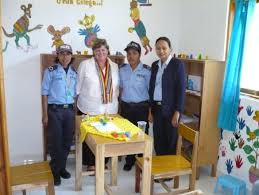 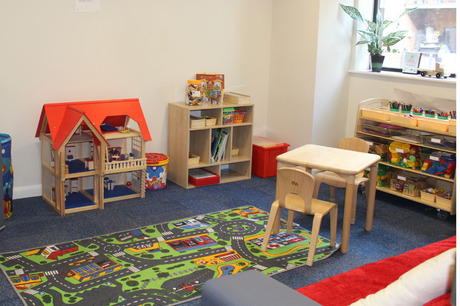 Child Interviews - Timing
When should an interview occur?
When considering the time of day to interview children, balance needs to be struck between:
The seriousness of the matter and the need to progress the investigation promptly;
The possible contamination of evidence (eg: if the child goes home to parents who may influence their account); and
Most importantly, the needs of the child (a young child under 8 years will struggle to give a coherent account after 9pm).
[Speaker Notes: Ask: 
When should an interview occur?

Answer: 
When considering the time of day to interview children, balance needs to be struck between:
the seriousness of the matter and the need to progress the investigation promptly;
the possible contamination of evidence (eg: if the child goes home to parents who may influence their account); and
most importantly, the needs of the child (a young child under 8 years will struggle to give a coherent account after 9pm).

Attempts should be made to interview during the day when the child has had sufficient sleep and nourishment and is less likely to be irritable or unsettled.]
Child Interviews - Techniques
Things to consider while interviewing child victims:
Sensitive approach and recognise vulnerability;
Establish a child sensitive environment and develop rapport;
Determine child’s developmental age;
Identify yourself as a helping person;
Ask the child if he/she know why they have come to see you;
Establish ground rules (truth and lies);
Ask the child to describe what is happening in their own words;
Begin with open-ended questions and only use direct questions when necessary; and
Consider the child may disclose other victims.
[Speaker Notes: Things to consider while interviewing child victims:
All children should be approached with extreme sensitivity and their vulnerability recognized and understood.
Try to establish a neutral environment and rapport with the child before beginning the interview.
Try to establish the child’s developmental level in order to understand any limitations as well as appropriate interactions. It is important to realize that young children have little or no concept of numbers or time, and that they may use terminology differently to adults making interpretation of questions and answers a sensitive matter.
Always identify yourself as a helping person.
Ask the child if he/she knows why they have come to see you.
Establish ground rules for the interview, including permission for the child to say he/she doesn’t know, permission to correct the interviewer, and the difference between truth and lies.
Ask the child to describe what happened, or is happening, to them in their own words.
Always begin with open-ended questions. Avoid the use of leading questions and use direct questioning only when open-ended questioning/free narrative has been exhausted. Structured interviewing protocols can reduce interviewer bias and preserve objectivity.
When planning investigative strategies, consider other children (boys as well as girls) that may have had contact with the alleged perpetrator. For example, there may be an indication to examine the child’s siblings. Also consider interviewing the caretaker of the child, without the child present.]
Child Interviews - Techniques
Open Questions:
Neutral questions that don’t indicate any form of answer or response;
Encourage the child to recall information from memory; and
Invites children to give longer, more detailed and accurate responses.
Examples of open ended questions:
“Please tell me exactly what happened when your mother arrived”; and
“Please tell me what you did after the man left the house”.
[Speaker Notes: Ask:
Who can provide some examples of open questions?
Why should they be avoided?

Answer:
Open-ended questions are neutral questions that do not indicate any form of answer or response that is expected from the child. They encourage the child to recall information from memory. 
Open-ended questions invite children to give longer, more detailed and more accurate responses than other kinds of questions, especially when questioning school-age children and adolescents.
For example:
“Please tell me exactly what happened when your mother arrived.” 
“Please tell me what you did after the man left the house.”]
Child Interviews - Techniques
Things to avoid while interviewing child victims:
Don’t verbally reward the child for answering a question that is significant to the investigation;
Don’t reward the child with lollies or food stuffs;
Avoid cross examination questioning techniques;
Avoid Police jargon;
Avoid quizzical responses to a child’s answer’s (frowning etc). The child may think they’ve offered an ‘incorrect’ response; and
Avoid closed ended, forced-choice and leading questions.
[Speaker Notes: Ask:
What should they be avoided?

Things to avoid while interviewing child victims:
Don’t verbally reward the child for answering a question that is significant to the investigation;
Don’t reward the child with lollies or food stuffs (nourishment is acceptable, but not as an integral part of the interview);
Avoid cross examination questioning techniques;
Avoid Police jargon; and
Avoid quizzical responses to a child’s answer’s (frowning etc). The child may think they’ve offered an ‘incorrect’ response.
Avoid closed ended, forced-choice and leading questions.]
Child Interviews - Techniques
Closed-ended questions:
Require a simple answer from the child, such as “yes” or “no” or identifying information (age etc);
Young children have a tendency to respond affirmatively to a “yes” or “no” question;
Can lead to untrue statements, which may impact the credibility of the child’s version of events; and
Examples of close-ended questions:
“Did you continue going to school after the incidents?”
“How old were you when this happened?” 
“Who else was in the room?”
[Speaker Notes: Ask:
Who can provide some examples of closed end questions?
Why should they be avoided?

Answer:
Closed-end questions require a simple answer from the child, i.e. either “yes” or “no” or a simple fact like one’s age, one’s place of residence, etc. 
Some research suggests that especially young children have a tendency to respond affirmatively to a “yes or no” question. Therefore, closed-ended questions may lead to untrue statements. 
For example: 
“Did you continue going to school after the incident?” 
“Did you run away when the man came into the room?”
“How old were you when this happened?” or “Who else was in the room?”

Professionals should avoid closed-ended questions as much as possible, except if neutral facts are required, like name, age, place of residence, etc.]
Child Interviews - Techniques
Forced-Choice Questions:
Presents a child with a  limited number of answers;
Introduces information into the question; and
Influence the child’s answer within the limited options available.
Examples of forced-choice questions:
“Did the man wear brown or black shoes?”
“Did you go home before or after it started raining?”
[Speaker Notes: Ask:
Who can provide some examples of forced-choice questions?
Why should they be avoided?

Answer:
Forced-choice questions are questions in which the professional presents the child with a limited number of response options. 
Forced-choice questions in which the professional, by definition, introduces information, should be avoided as much as possible.
For example:
“Did the man wear brown or black shoes?” 
“Did you go home before or after it started raining?”

Forced-choice questions may only be used if essential information is still missing after open ended questions, cue questions and “Wh-” questions have been exhausted.]
Child Interviews - Techniques
Leading Questions:
Also called ‘suggestive questions’;
Offers an indication of a possible answer; and
Can lead to untrue statements that impact the credibility of the child’s version of events.
Examples of leading questions:
“Did the man have a gun in his hand?”
“Did you like what he did to you?”
“So you were scared weren’t you?”
[Speaker Notes: Ask:
Who can provide some examples of forced-choice questions?
Why should they be avoided?

Answer:
Leading questions—also called “suggestive questions”—are questions in which the professional already offers an indication of a possible answer and should be avoided whenever communicating with child victims and witnesses.
Children do not feel free to answer leading questions and most of the time these questions lead to untrue statements. 
All children, but especially younger ones, are very susceptible to suggestion and manipulation by adults and perhaps even more so by professional adults who are supposed to assist and protect them throughout the justice process. 
For example:
“Did the man have a gun in his hand?” (introduces the idea of a gun to the child) 
“Did you like what he did to you?” (suggests that the child liked the events) 
“So you were scared, no?” (gives the impression that the interviewer already knows the answer, namely that the child was scared).

Professionals should avoid asking such inappropriate questions to child victims and witnesses, whatever the circumstances.]